Conditional Probability and Independence in the Common Core
CMC Annual Conference
Palm Springs, CA
November, 2013
  
Josh Tabor
Canyon del Oro High School
joshtabor@hotmail.com
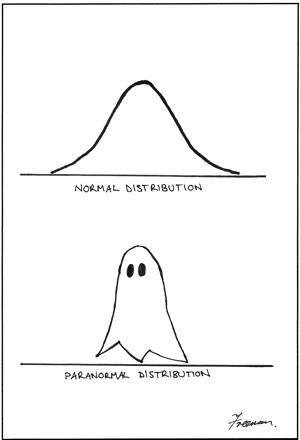 From the Common Core State Standards
From the Common Core State Standards
From the Common Core State Standards
Two-Way Tables and the General Addition Rule (S-CP.1, 4, 7)
Free Tacos!
In 2012, fans at Arizona Diamondbacks home games would win 3 free tacos from Taco Bell if the Diamondbacks scored 6 or more runs.  In the 2012 season, the Diamondbacks won 41 of their 81 home games and gave away free tacos in 30 of their 81 home games.  In 26 of the games, the D-backs won and gave away free tacos.  Let W = win and T = free tacos.  Choose a D-backs home game at random.
Free Tacos
(a) Summarize these data in a two-way table.
Free Tacos!
(b) What is the probability that the D-backs win?
P(Win) = 41/81

(c) What is the probability that there are free tacos?
P(Taco) = 30/81
Free Tacos!
(d) What is the probability that the D-backs win and there are free tacos? 
P(Win and Taco) = 26/81

(e) What is the probability that the D-backs win or there are free tacos?  
P(Win or Taco) = 41/81 + 30/81 – 26/81 
= 45/81
Free Tacos!
(f) What is the General Addition Rule? 
	(see S-CP.7)

P(A or B) = P(A) + P(B) – P(A and B)
Conditional probability and independence (S-CP.3–6)
More Tacos!
(g) What is the probability that there are free tacos, given that the D-backs won the game?  
P(Tacos | Win) = 26/41
Free Tacos!
Free Tacos!
(j) When are two events independent? 
If two events are independent, then knowing the outcome of one event does not help us predict the outcome of the other event.
Free Tacos!
(j) Are the events “D-backs win” and “Free tacos” independent?  Justify.  
Does knowing the D-backs won help us predict if there will be free tacos? YES!
P(taco | win) = 26/41 = 0.63
P(taco | no win) = 4/40 = 0.10
P(taco) = 30/81 = 0.37
Free Tacos!
(j) When are two events independent? 
	(see S-CP.3)
If A and B are independent events,
P(A | B) = P(A | BC) = P(A)

and vice-versa…
Bonus Question!
How can we “see” independence?
Actual:			If independent:
Gender and Handedness
It’s your turn…
Gender and Handedness
Gender and Handedness
(b) What is the probability that the student is female and right-handed?
P(F and R) = 8/20
(c) What is the probability that the student is female or right-handed?
P(F or R) = 10/20 + 17/20 – 8/20
= 19/20
Gender and Handedness
(d) Given that the student is female, what is the probability that she is right-handed?  
P(R | F) = 8/10
(e) Are “selecting a female” and “selecting a right-hander” independent events?  Justify.  
P(R | F) = 8/10 = 0.80
P(R | M) = 9/10 = 0.90
P(R) = 17/20 = 0.85
Bonus Question
If gender and class status are independent, what is x?
Tree Diagrams, the General Multiplication Rule, and Independence (S-CP.1, 2, 8)
Serve It Up!
Tennis great Roger Federer made 63% of his first serves in the 2011 season. When Federer made his first serve, he won 78% of the points. When Federer missed his first serve and had to serve again, he won only 57% of the points.  Suppose we randomly choose a point on which Federer served.
Serve it Up!
(a) Display this chance process with a tree diagram.
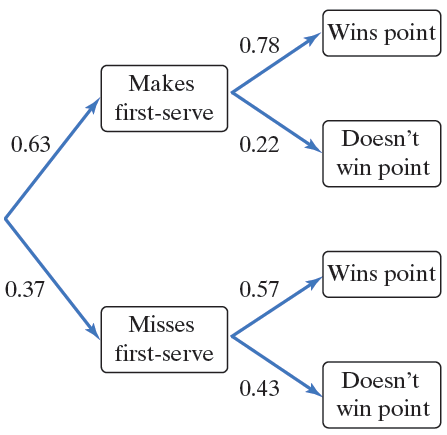 Serve it Up!
(b) What is the probability that Federer makes his first serve and wins the point?
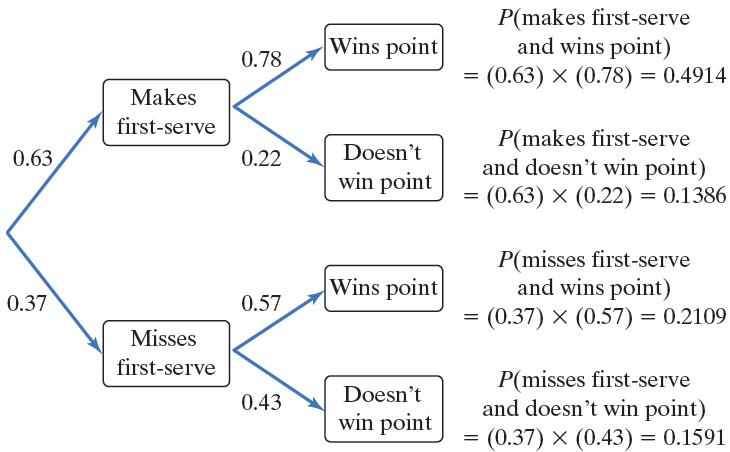 Serve it Up!
(c) What is the General Multiplication Rule?  What if the two events are independent?  

P(A and B) = P(A) x P(B | A)

If A and B are independent,
P(A and B) = P(A) x P(B)
Serve it Up!
(d) What is the probability that Federer wins the point?

P(Win) = P(Win | made first serve) +
		P(Win | missed first serve) 
		= 0.4914 + 0.2109
		= 0.7023
Serve it Up!
False Positives and Drug Testing
Many employers require prospective employees to take a drug test.  A positive result on this test indicates that the prospective employee uses illegal drugs.  However, not all people who test positive actually use drugs.  Suppose that 4% of prospective employees use drugs, the false positive rate is 5%, and the false negative rate is 10%.  Select one prospective employee at random.
False Positives and Drug Testing
(a) Would it be better to use a tree diagram or a two-way table to summarize this chance process?
False Positives and Drug Testing
It’s your turn…
(b) What percent of prospective employees will test positive?
P(+) = P(+ and drugs) + P(+ and no drugs)
	= (0.04)(0.90) + (0.96)(0.05)
	= 0.036 + 0.048
	= 0.084
False Positives and Drug Testing